약 속
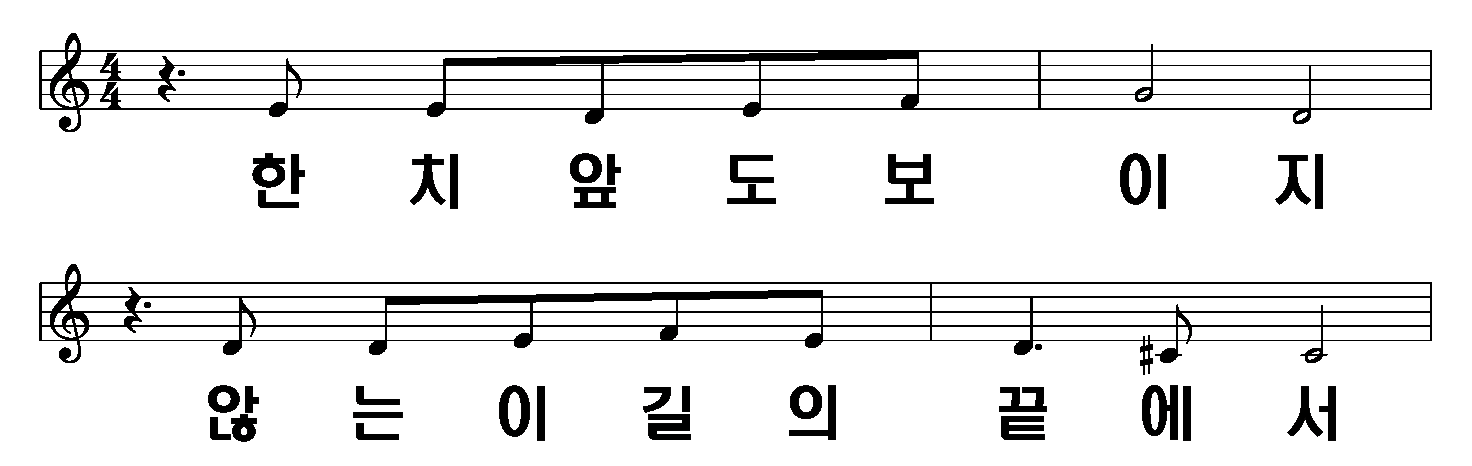 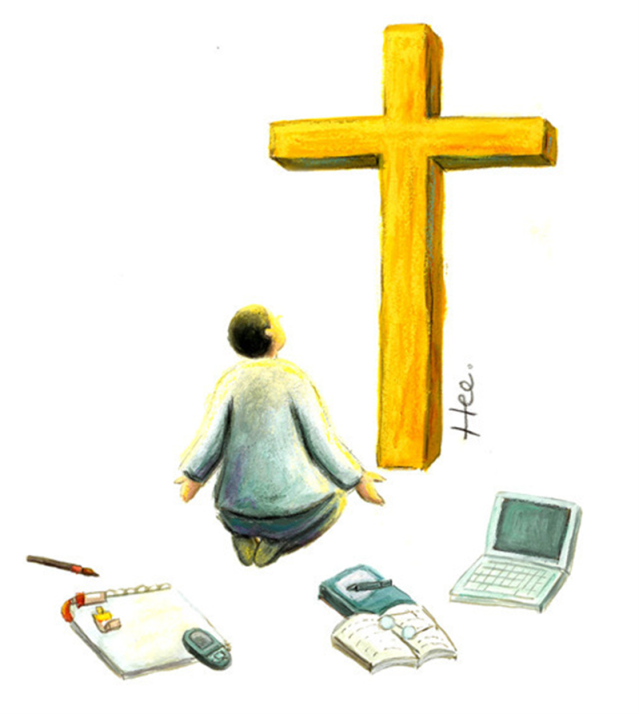 1/6
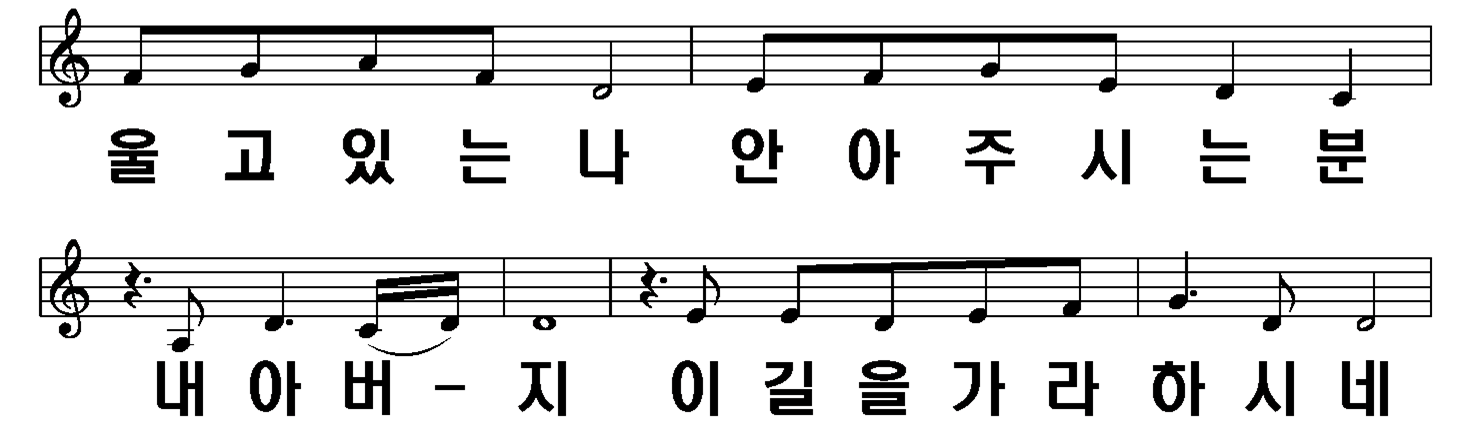 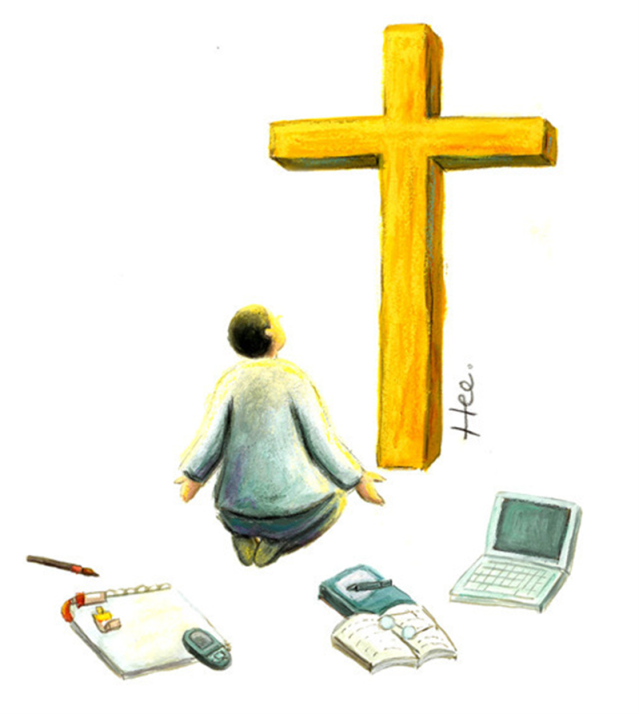 2/6
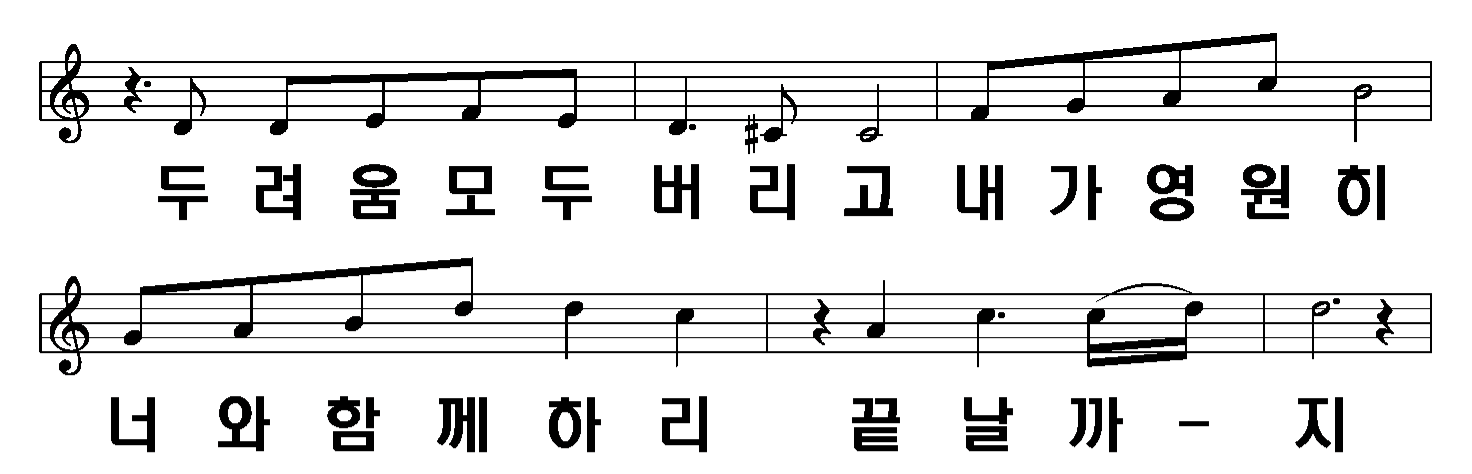 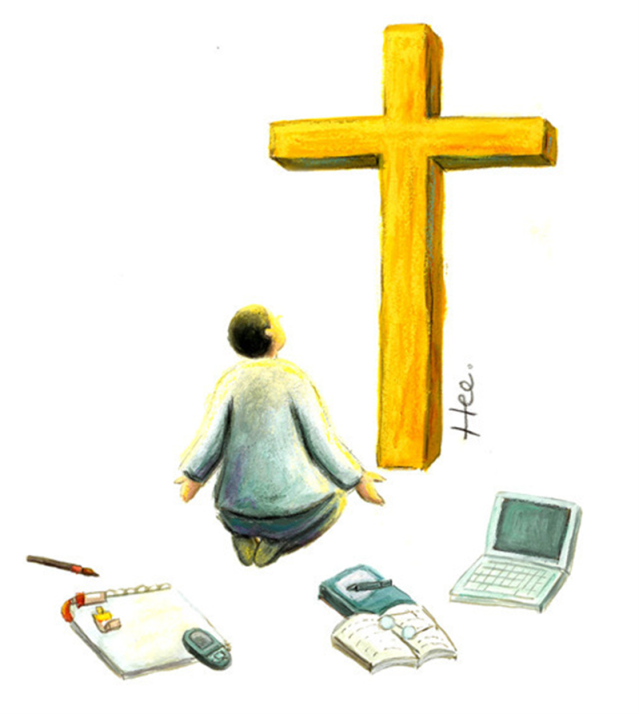 3/6
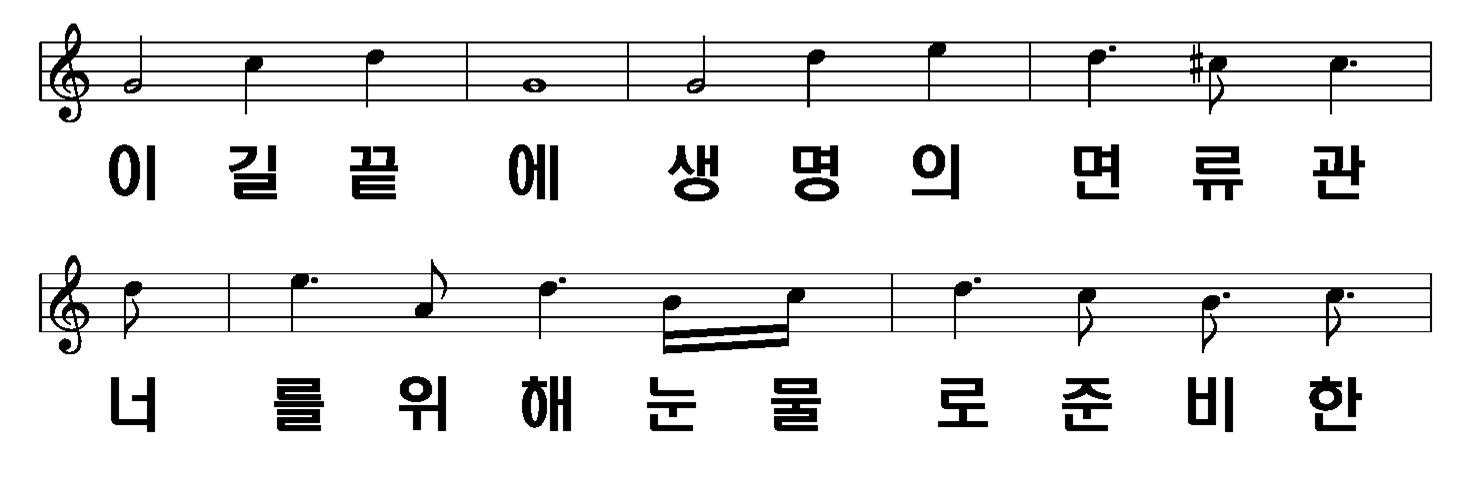 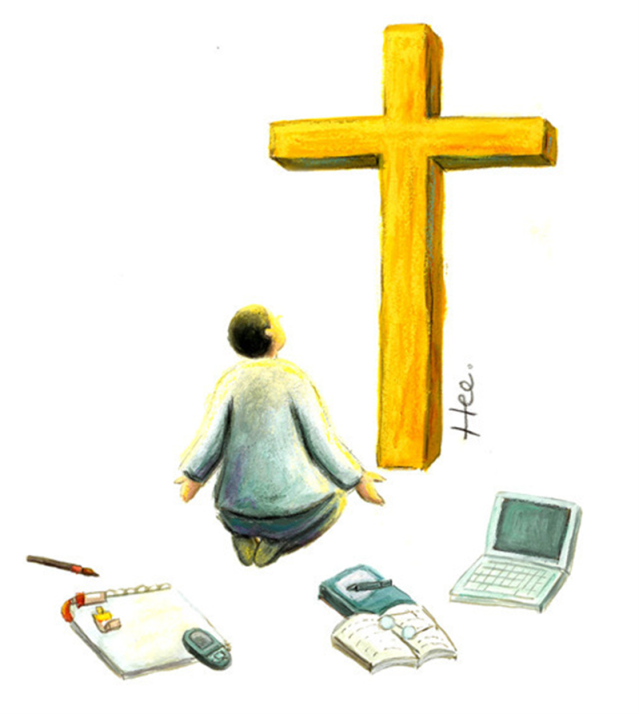 4/6
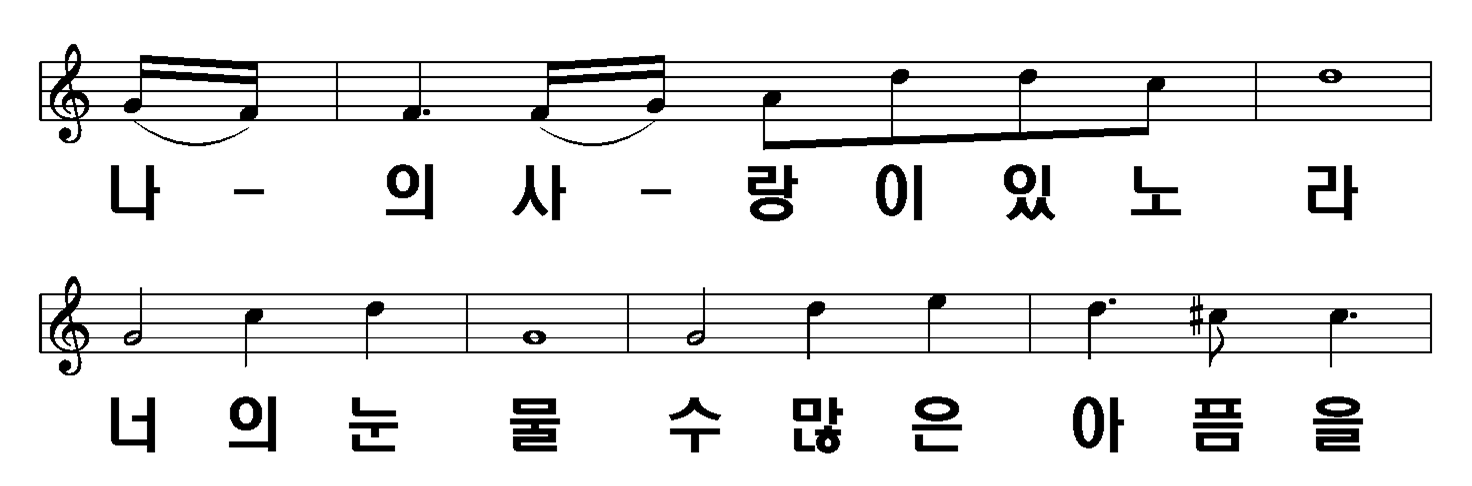 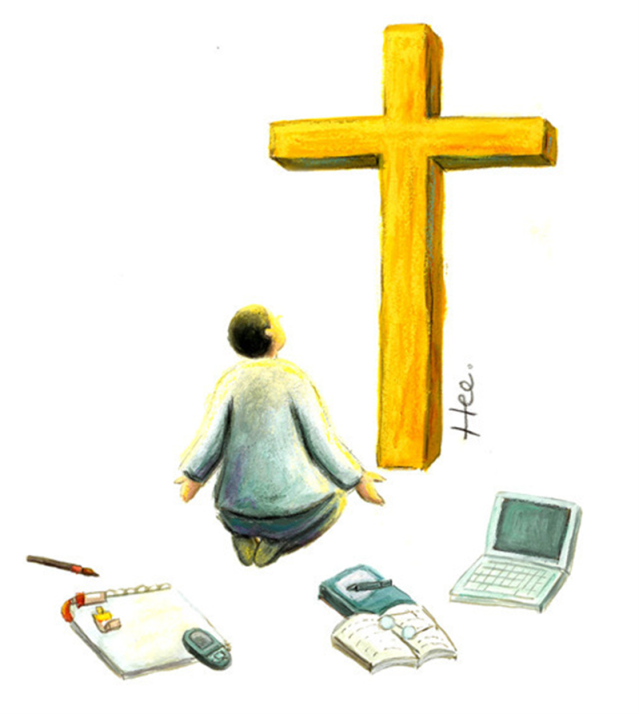 5/6
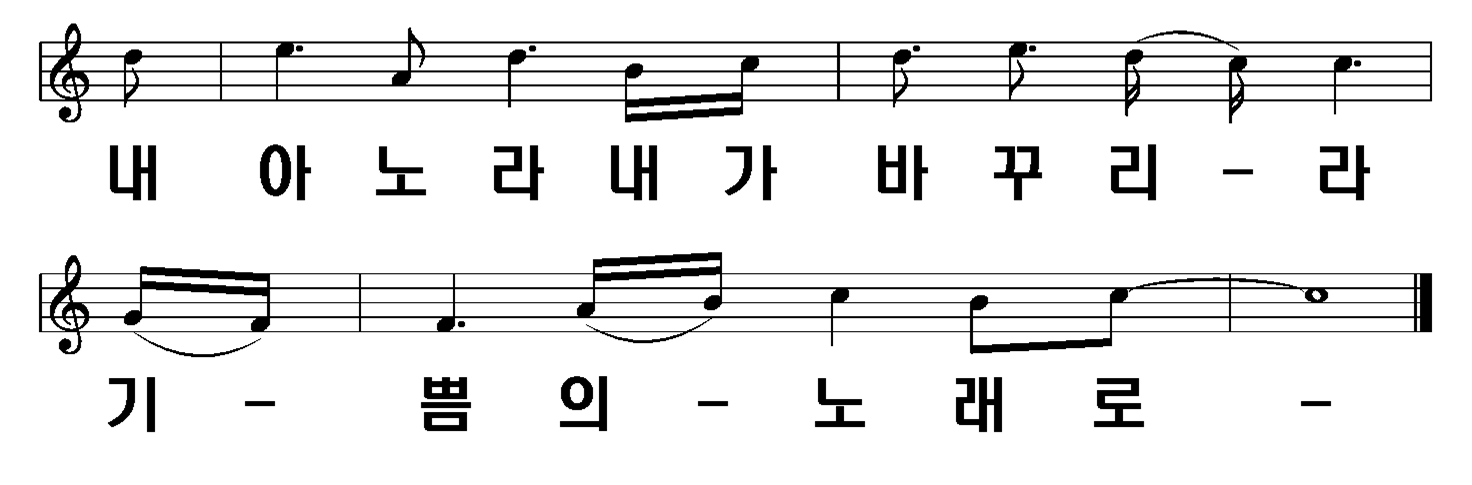 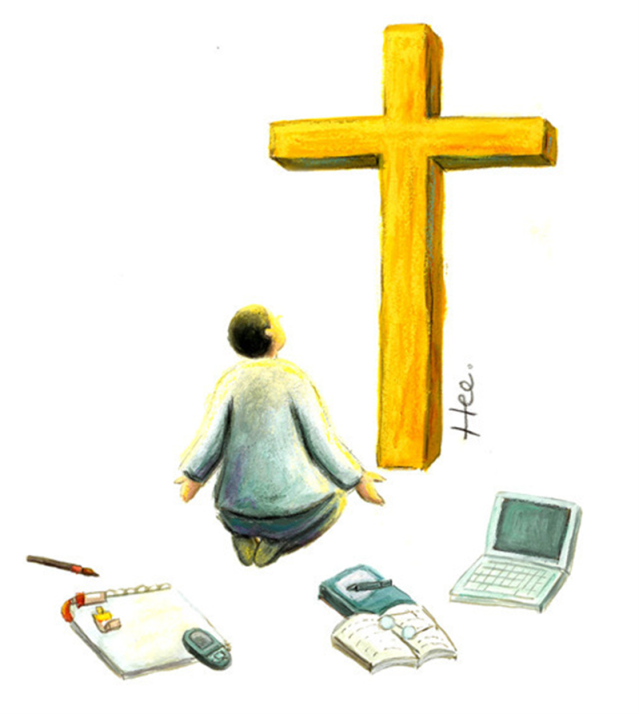 6/6